klİnİK muayene yÖntemlerİ
Dr. Nevra Keskin
Ürogenital  Sistem Muayenesi
Üst ve alt üriner sistem organları ve genital sistem muayenesi
İdrarın fiziksel ve kimyasal muayenesi
Genital sitoloji
Genel bir tanım olan ürolit (idrar taşı), üriner sistemin herhangi bir yerindeki taşların neden ve etkilerini ifade etmektedir. İdrar taşı oluşumu, kavramsal olarak sadece tek bir nedene bağlı olan tek bir hastalık olarak değil, ürolit gelişimine temel teşkil eden birçok anormalliğin birbirini etkilemesi sonucu ortaya çıkan bir sekel olarak değerlendirilmelidir. Bu nedenle idrar taşı oluşum sendromu; herediter, konjenital veya edinsel patofizyolojik faktörlerin kombinasyonu sonucu idrarla atılan metabolitlerin idrar taşı oluşturmak üzere tortulaşma riskini ilerleterek arttırması olarak tanımlanabilir(Albasan ve ark., 2010).
Köpeklerde ürolitlerin dağılım yüzdeleri (Osborne ve ark, 2009)
Kedi USG’de ürolit görüntüsü
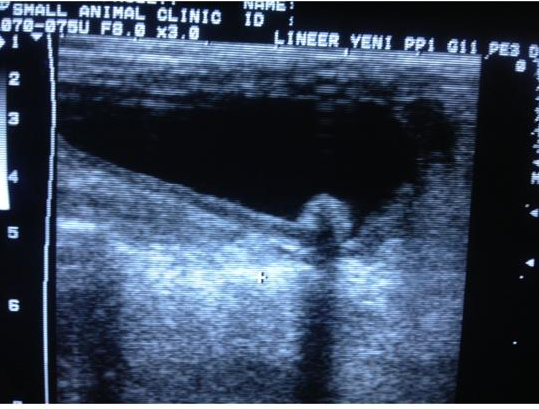 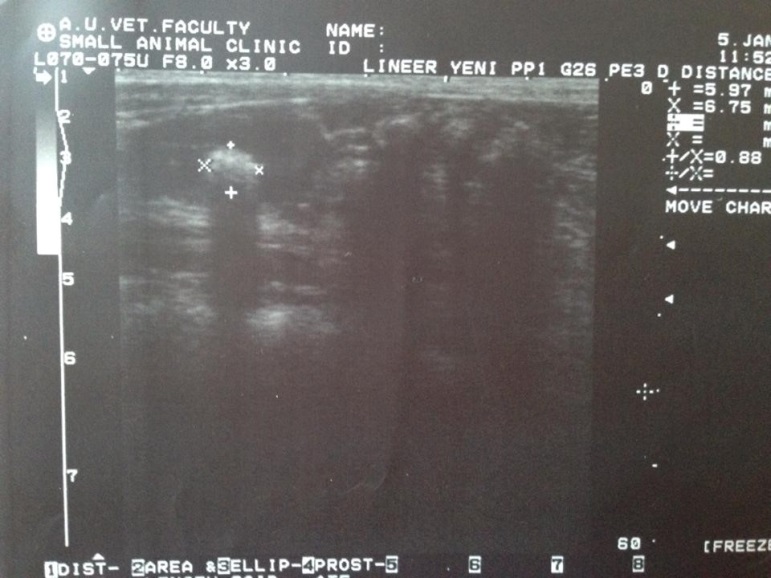 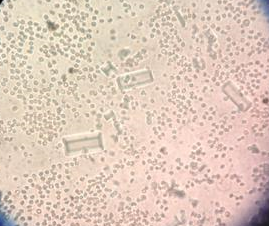 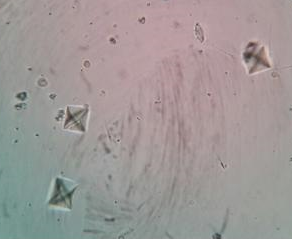 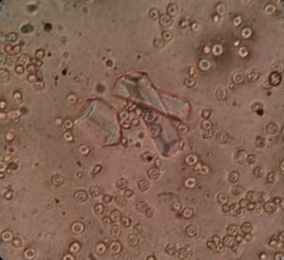 MAP kristali (Keskin, 2015)
Kalsiyum okzalat dihidrat kristali (Keskin,2015)
Lulich ve ark., 2011
Genital sistem muayenesi
Vajinal sitoloji
Androlojik muayene
Kaynaklar
ALBASAN, H., OSBORNE, C.A., LULICH, J.P. (2010). 1981-2008 yılları arasında minesota ürolit merkezine gönderilen köpek idrar taĢlarının kantitatif analizi. Sağlık Bilimleri Derg. 19(2): 85-92.
OSBORNE C, LULICH J, KRUGER JM, ULRICH L (2009). Analysis of 451,891 canine uroliths, feline uroliths and feline urethral plugs from 1981 to 2007. VCNA:SAP.;39:183.
LULICH J, OSBORNE C, ALBASAN H (2011).. Canine and Feline Urolithiasis: Diagnosis, Treatment, and Prevention. IN: Nephrology and Urology of Small Animals. Eds: Joe Bartges, David Polzin. Print ISBN:9780813817170 |Online ISBN:9781118785546 |DOI:10.1002/9781118785546. Copyright © 2011 by Blackwell Publishing Ltd.
KESKİN N. (2015).Köpek ve Kedilerde Ürolitiazis. Ankara Üniversitesi Sağlık Bilimleri Enstitüsü Doktora Semineri.